Partie 4: Apprendre par l’expérience
Informations complémentaires en matière de pédagogie et de psychologie
Apprentissage du processus de création d’entreprise
On lit, entend et voit beaucoup de choses concernant la création d’entreprise. Ces connaissances ne deviennent vraiment pertinentes que lorsqu’elles sont mises en pratique.
C’est la raison pour laquelle, dans notre cours, nous inversons le processus: nous commençons par la pratique. Chaque groupe effectue les premières étapes du processus de création. Cette combinaison entre comportement actif, expérimentation et découverte place les expériences personnelles des apprenant-e-s au centre. 
Ce processus permet de comprendre les procédures, de percevoir les difficultés et de révéler les aberrations (connaissance des procédés/connaissance de la pratique).
L’enseignant-e devient organisateur/-trice et vecteur/-trice d’expériences significatives, et s’adapte aux besoins des apprenant-e-s.
2
3
Ancré dans la réalité proche
La théorie de l’apprentissage expérientiel selon Alice Y. Kolb et David A. Kolb (par ex. Kolb & Kolb, 2008) considère l’apprentissage comme un processus continu et global basé sur l’expérience qui ne comprend pas seulement la pensée mais aussi le ressenti, les actions, la perception de soi, etc., c’est-à-dire la personne comme un tout. 
L’expérience acquise à travers des situations réelles est particulièrement précieuse. Les apprenant-e-s qui soignent des malades, participent à des fouilles archéologiques, fabriquent un instrument de musique pour en analyser les vibrations, etc. apprennent différemment que s’ils se basaient simplement sur des connaissances explicites rapportées par autrui. Ils expérimentent les situations à travers tout leur être.
Source: Kolb, A. Y., & Kolb, D. A. (2008). «Experiential Learning Theory: A Dynamic, Holistic Approach to Management Learning, Education and Development». In S. J. Armstrong & C. V. Fukami (éd.), The SAGE Handbook of Management Learning, Education and Development (p. 42–68). Los Angeles: SAGE.
4
L’apprentissage expérientiel en tant que processus cyclique
Expérience concrète contextuellement riche
Observation réfléchie critique
Expérimentation active pragmatique
Conceptualisation abstraite spécifique au contexte
Le modèle cyclique de l’apprentissage expérientiel en tant que cycle basé sur l’expérience et l’apprentissage
 (d’après Thomas H. Morris, 2019, p. 7; traduction pour cette présentation)
Source: Morris, T. H. (2019). «Experiential Learning – a Systematic Review and Revision of Kolb’s Model». Interactive Learning Environments. doi: 10.1080/10494820.2019.1570279
5
L’apprentissage expérientiel aide à résoudre des problèmes mal structurés – exemple: apprendre dans la nature
Les problèmes mal structurés...
... ne sont pas clairement définis; 
... n’ont pas qu’une solution possible;
... ont une solution qui peut être évaluée selon différents critères;
... relèvent et dépendent du contexte;
... ont un but vaguement défini (Collins, Sibthorp, & Gookin, 2016).
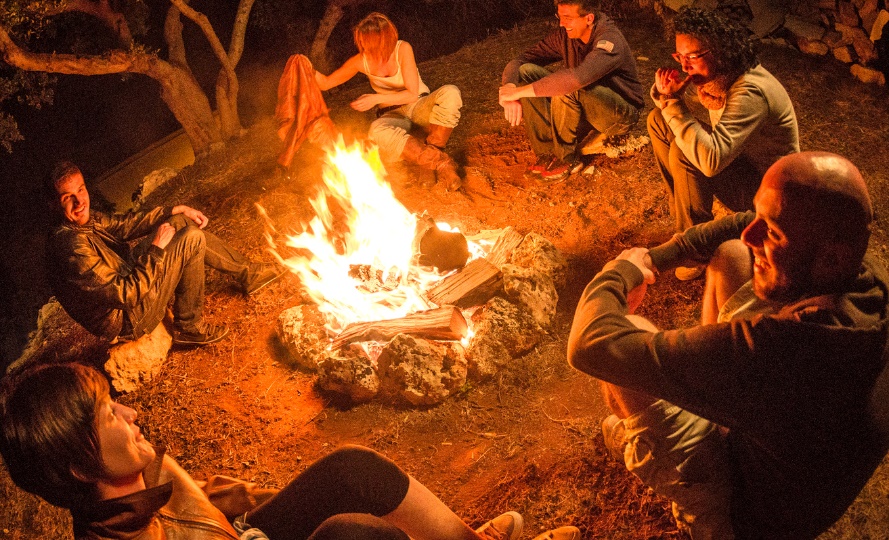 Pour apprendre à résoudre des problèmes mal structurés, il faut... 
... un environnement immédiatement pertinent qui stimule la résolution de problèmes concrets, 
... la création d’un déséquilibre cognitif et 
... des conditions d’apprentissage sources de soutien et de collaboration (Collins et al., 2016).
La «wilderness education» (apprentissage dans la nature) offre de telles conditions.
Source: Collins, R. H., Sibthorp, J., & Gookin, J. (2016). « Developing Ill-Structured Problem-Solving Skills Through Wilderness Education ». Journal of Experiential Education, 39(2), 179–195. doi:10.1177/1053825916639611
6
L’apprentissage expérientiel aide à la résolution de problèmes mal structurés – l’étude de Collins et al. (2016)
Groupe expérimental
Groupe de contrôle
Problématique: 
Les étudiant-e-s qui suivent un programme de «leadership» dans la nature sont-ils en mesure de mieux résoudre des problèmes structurés que les étudiant-e-s qui suivent le même programme de façon plus «classique» dans le cadre de l’enseignement dispensé par une haute école?
Les contenus et la durée du programme étaient identiques pour les deux groupes.
Les étudiant-e-s du groupe expérimental ont fait preuve d’une capacité significativement meilleure à résoudre des problèmes mal structurés lors du test effectué après leur expédition efficacité de l’apprentissage expérientiel
Source: Collins, R. H., Sibthorp, J., & Gookin, J. (2016). «Developing Ill-Structured Problem-Solving Skills Through Wilderness Education». Journal of Experiential Education, 39(2), 179–195. doi:10.1177/1053825916639611
7
Pertinence pour le programme myidea
Il est essentiel que les apprenant-e-s fassent leurs propres expériences à différentes étapes, et ce dès le début.
Une partie de ces expériences doit avoir lieu en dehors de la salle de classe et de l’école, c’est-à-dire dans le contexte réel dans lequel s’inscrit leur propre idée entrepreneuriale et une (potentielle) création d’entreprise.
S’ils veulent que leur travail devienne plus qu’un «simple exercice», les apprenant-e-s doivent régulièrement tester leurs idées, réflexions et mises en pratique à «l’extérieur», soit auprès de client-e-s et de partenaires potentiels notamment, et récolter des feed-back.
8
Expérimentation continue: étapes principales du programme myidea par modules
M1Développement d’idées
M2Test et perfectionne-ment des idées
M3Développement de modèles d’entreprise
M4Marketing pour fondateurs/-trices
M5Finances pour fondateurs/-trices
M6Présentation des idées entrepreneuriales
En violet: expérience acquise en dehors de l’école ou de la salle de classe; interaction avec de nouvelles personnes
* Il est judicieux que les apprenant-e-s présentent leurs idées entrepreneuriales à la classe en cours de processus pour s’entraîner à présenter une idée devant un public. Les équipes peuvent également apprendre les unes des autres et échanger des expériences et des conseils. Ces présentations «intermédiaires» peuvent avoir lieu par ex. dans le cadre du module 4 ou d’autres modules.
9
[Speaker Notes: Éventuellement, ajouter l’analyse de la concurrence dans le module 3]